Давление твердого тела. Способы изменения давления.
Давление
- это физическая величина, равная отношению силы, действующей перпендикулярно поверхности, к площади этой поверхности.
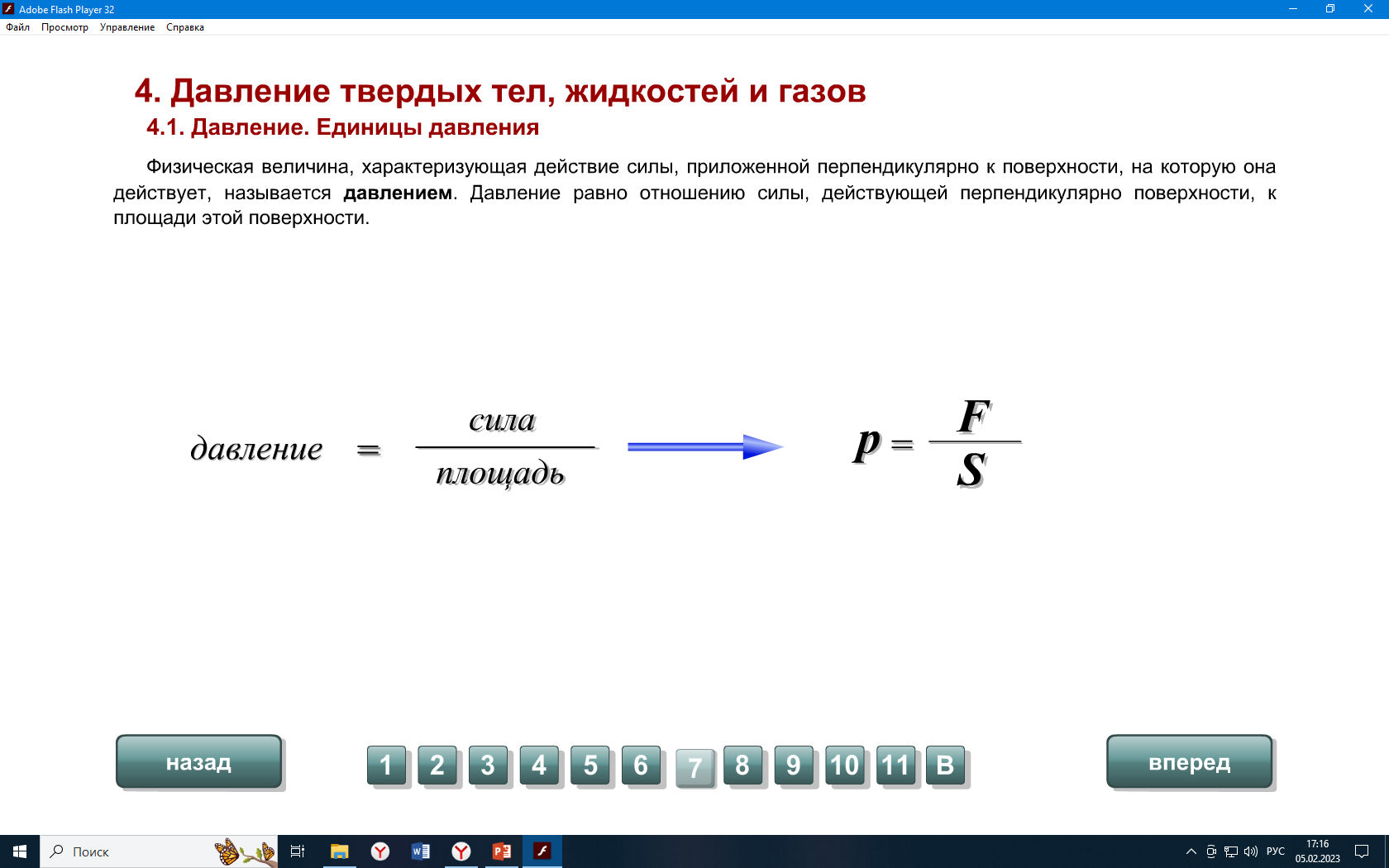 Единицы измерения давления
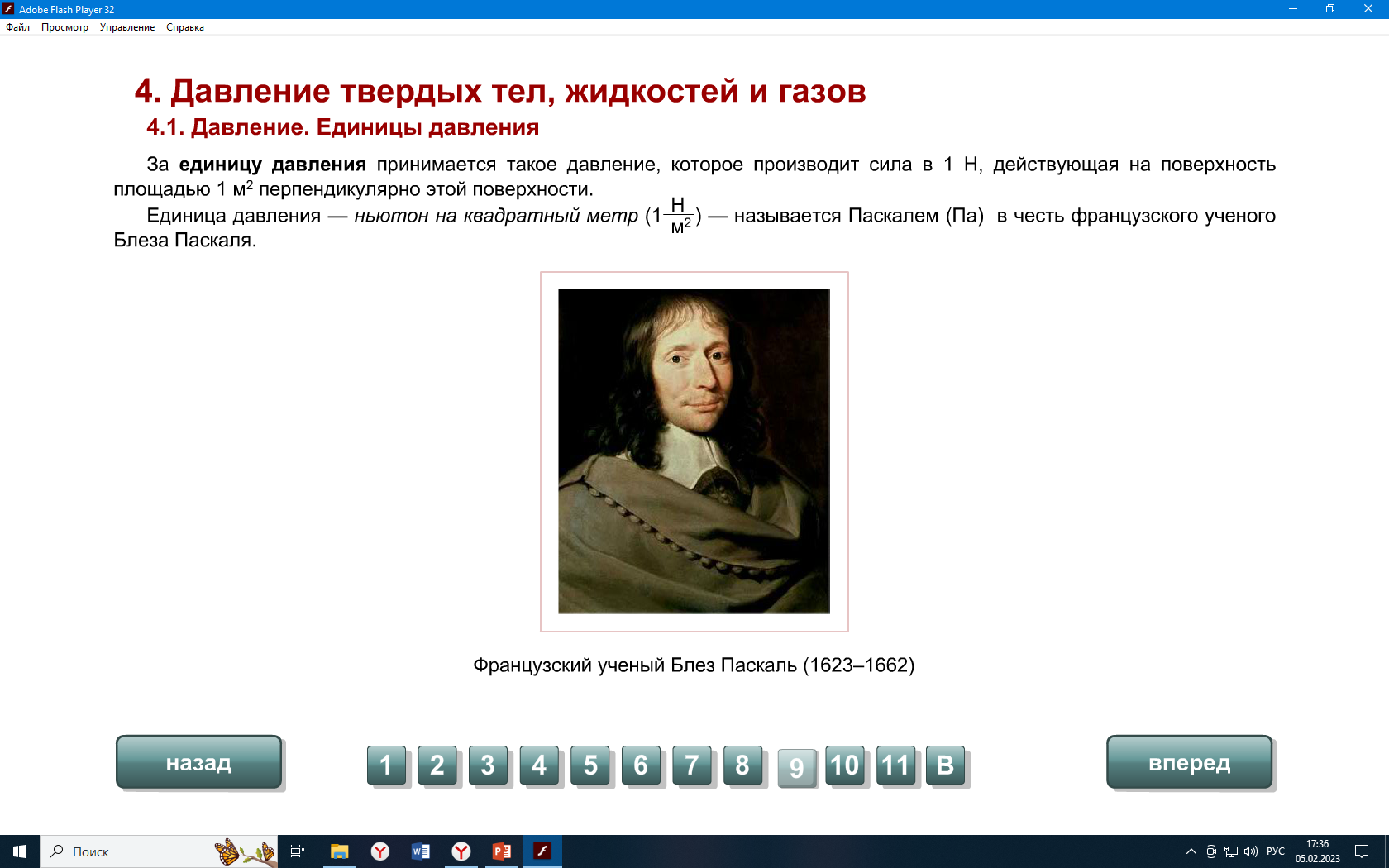 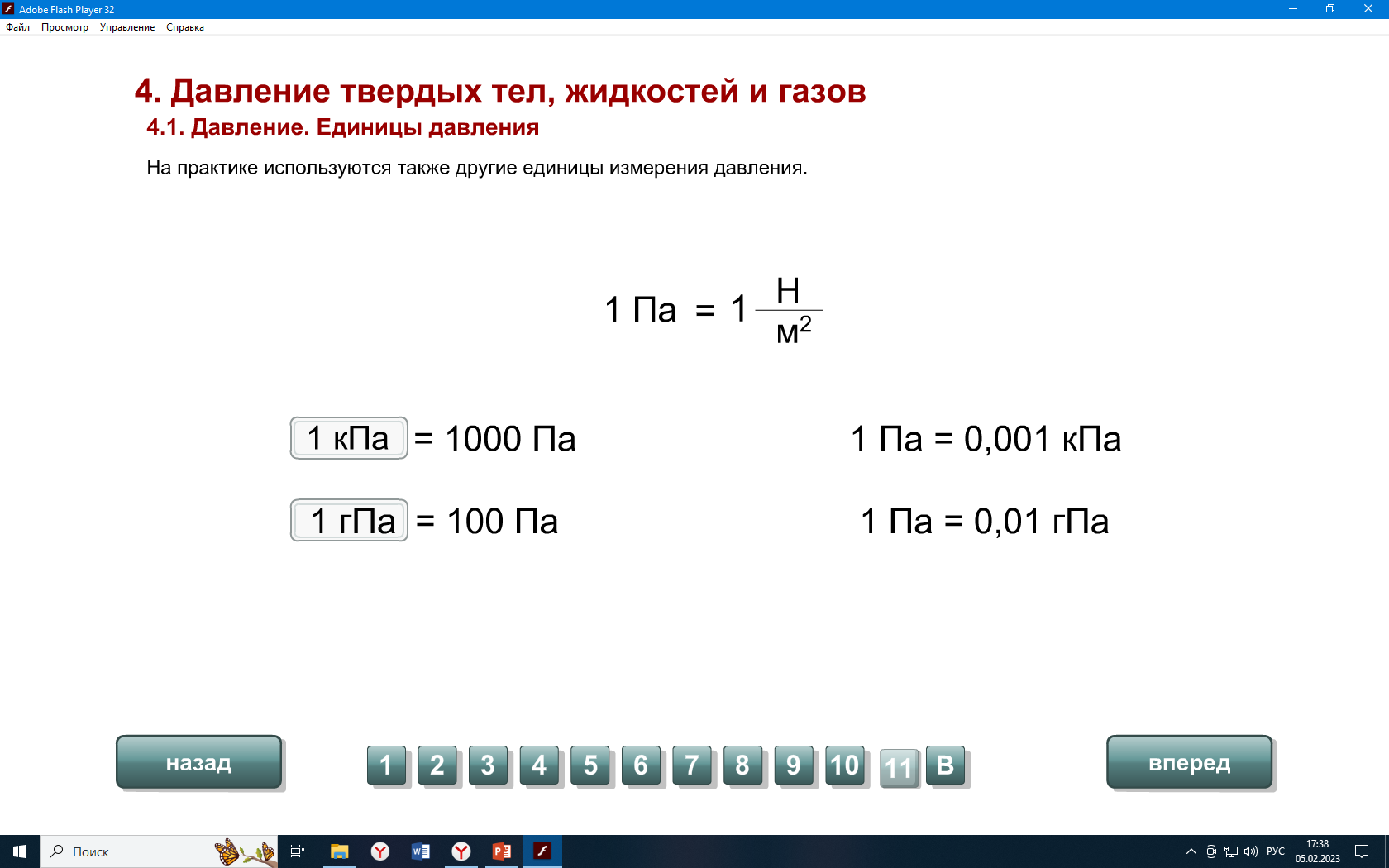 Как изменить давление?
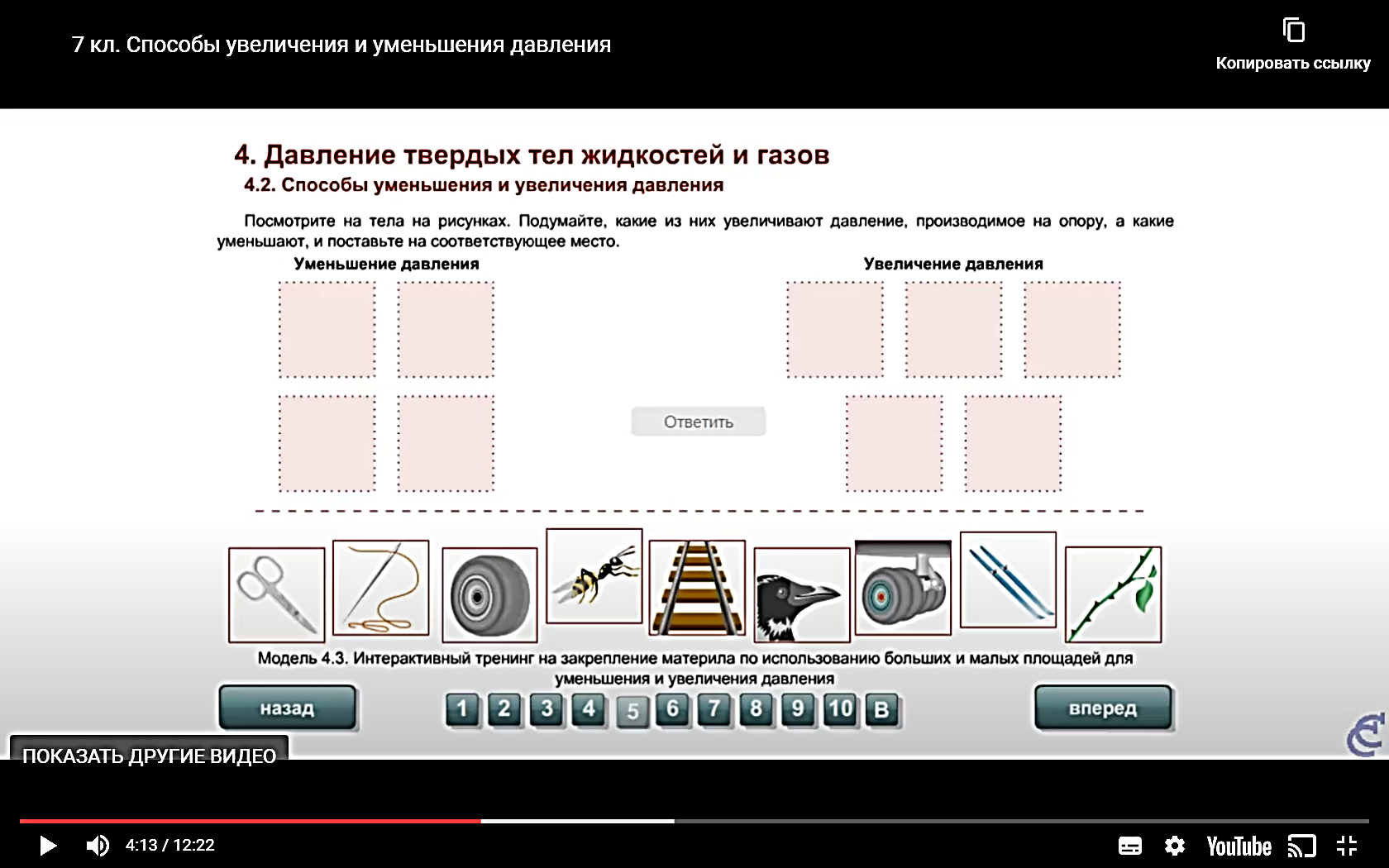 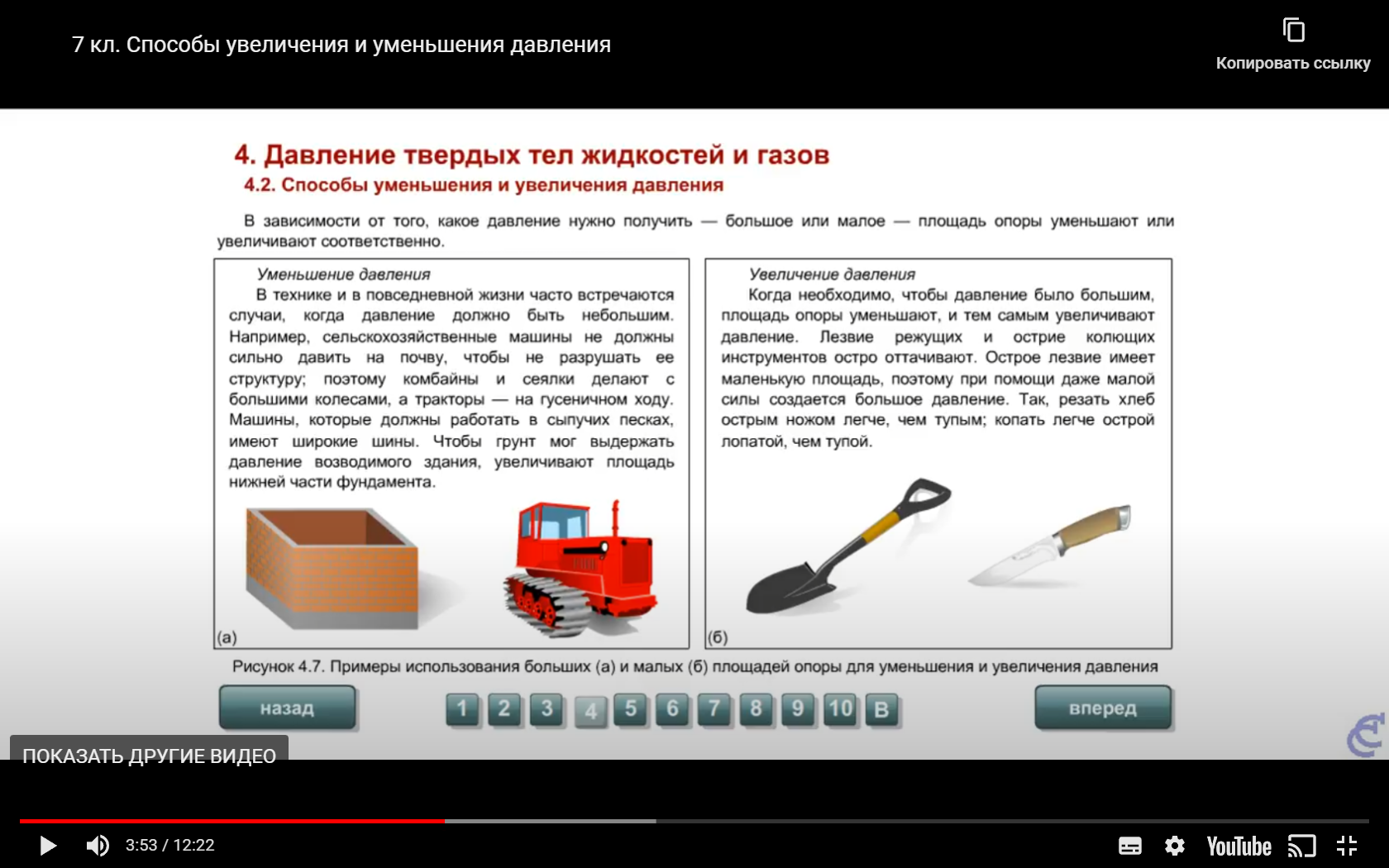 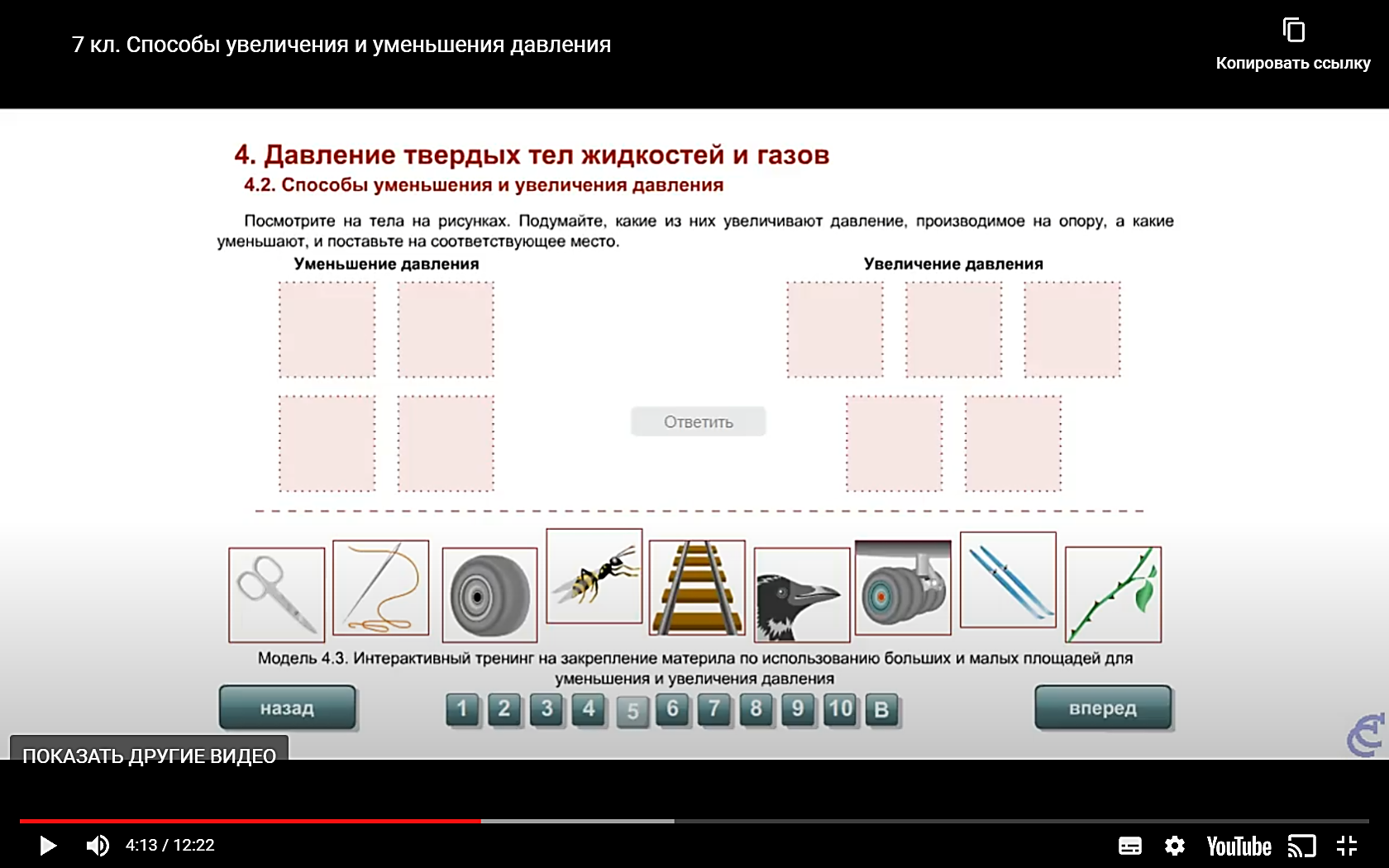 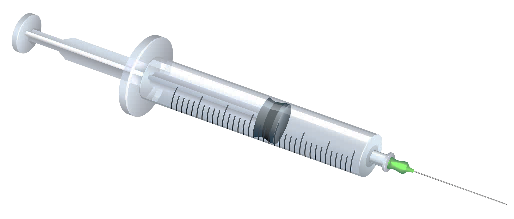 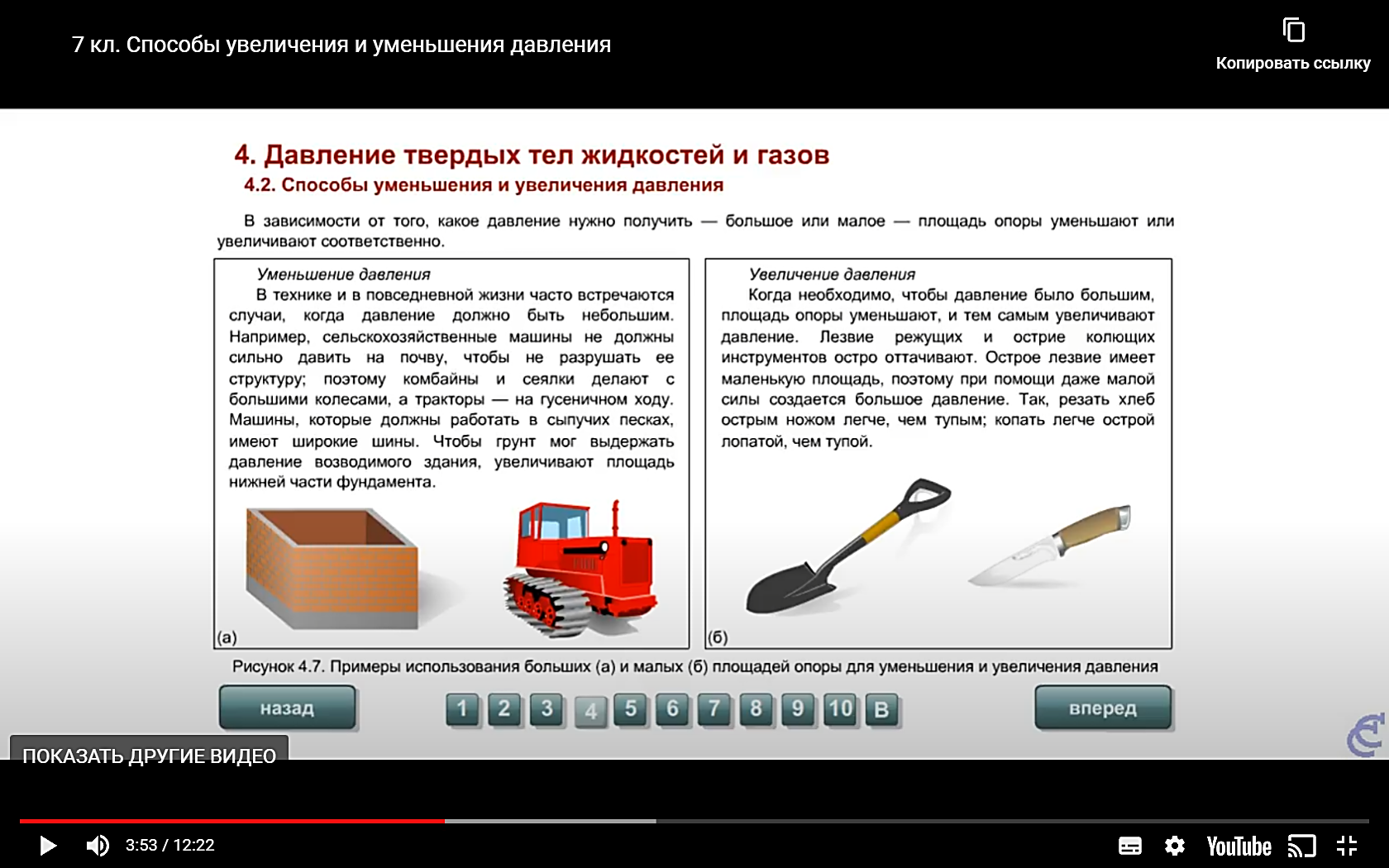 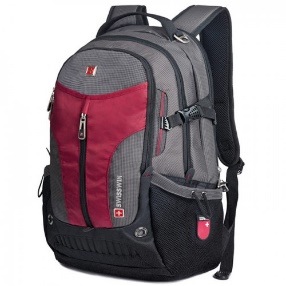 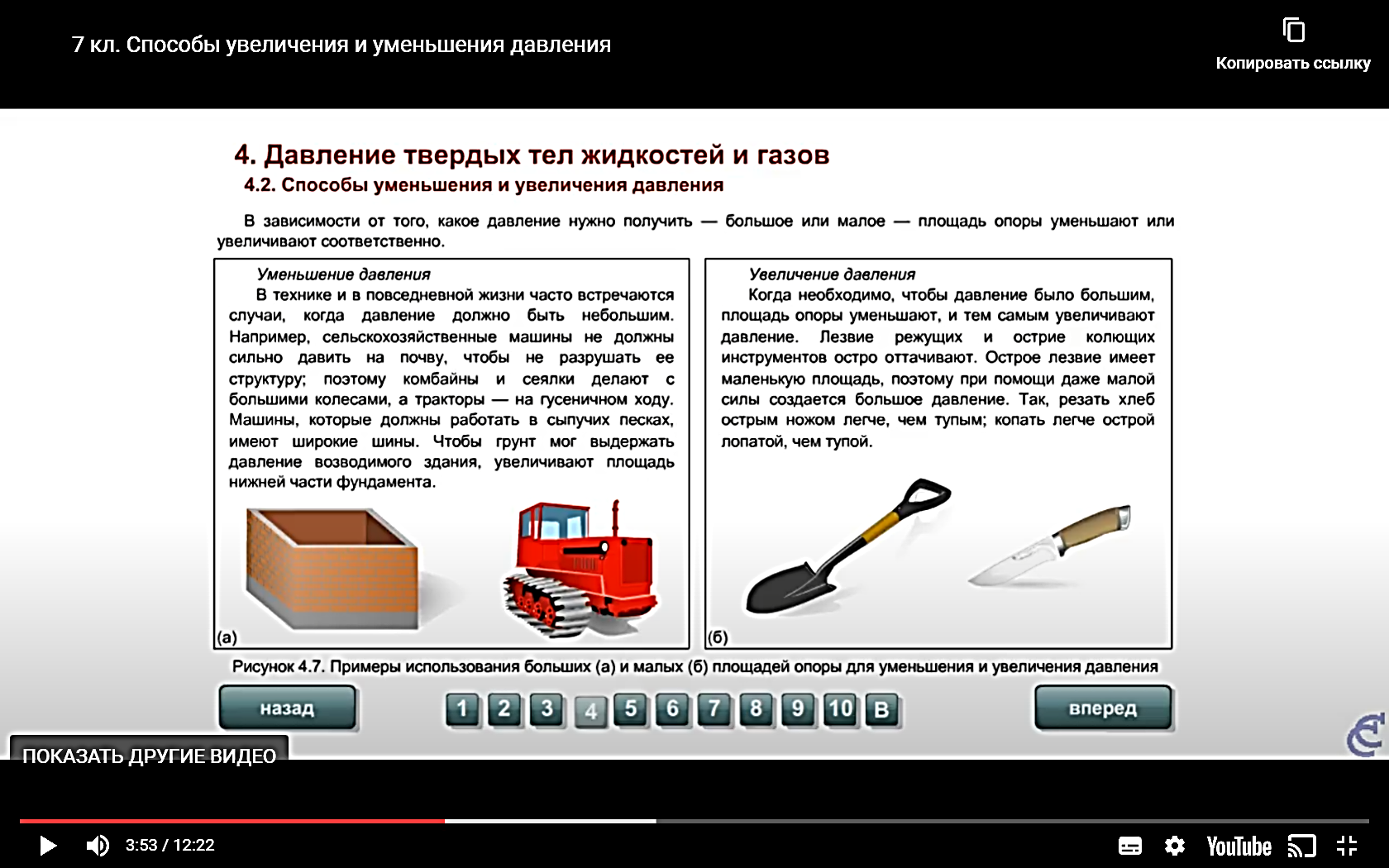 Чья ошибка?
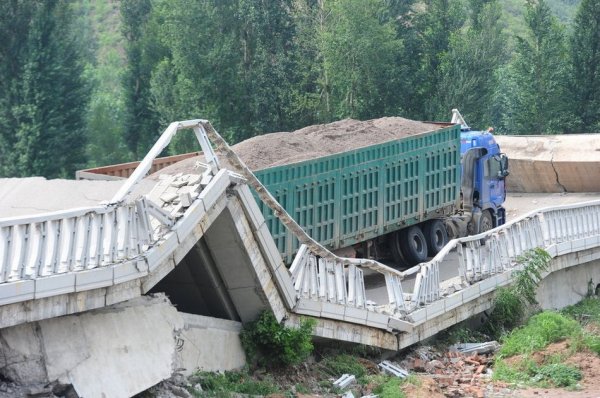 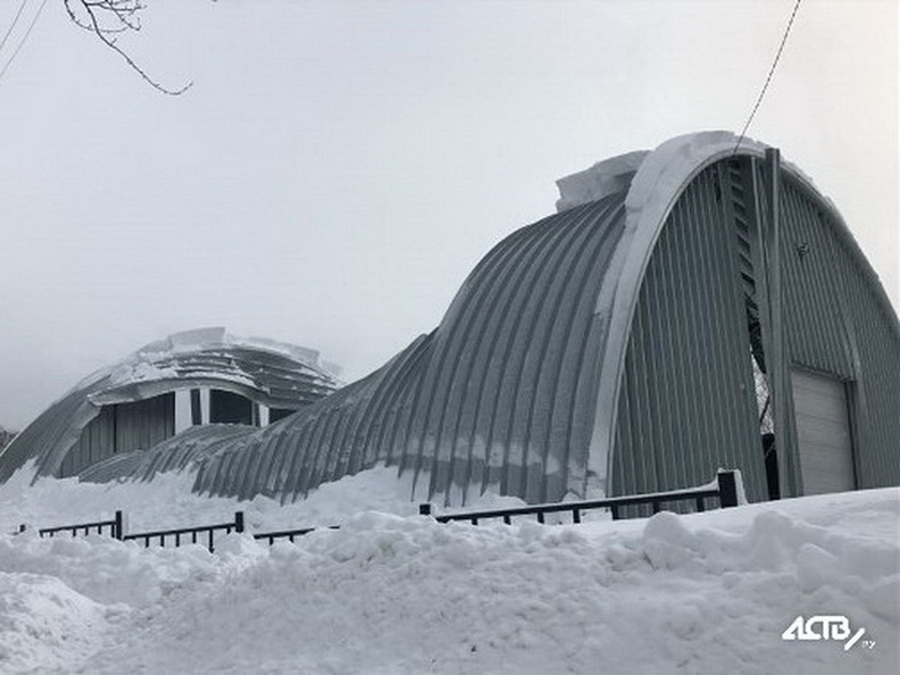 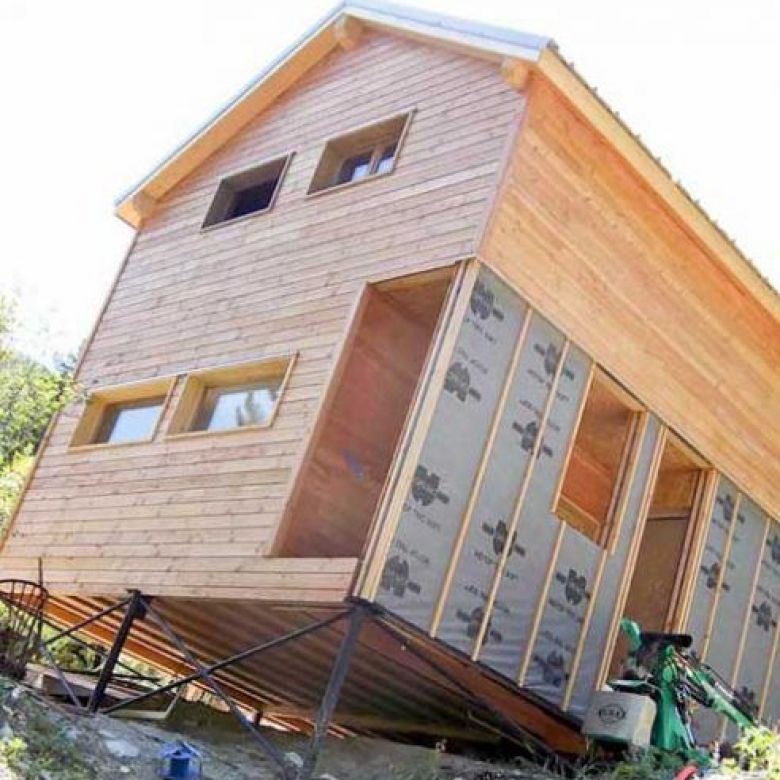 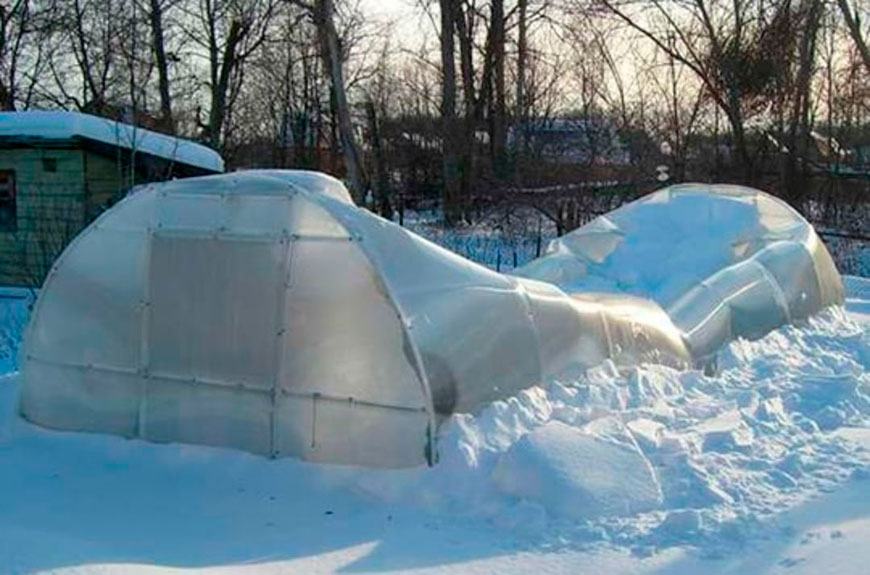 Кто оказывает большее давление на поверхность: слон или девушка, идущая на высоких каблуках?
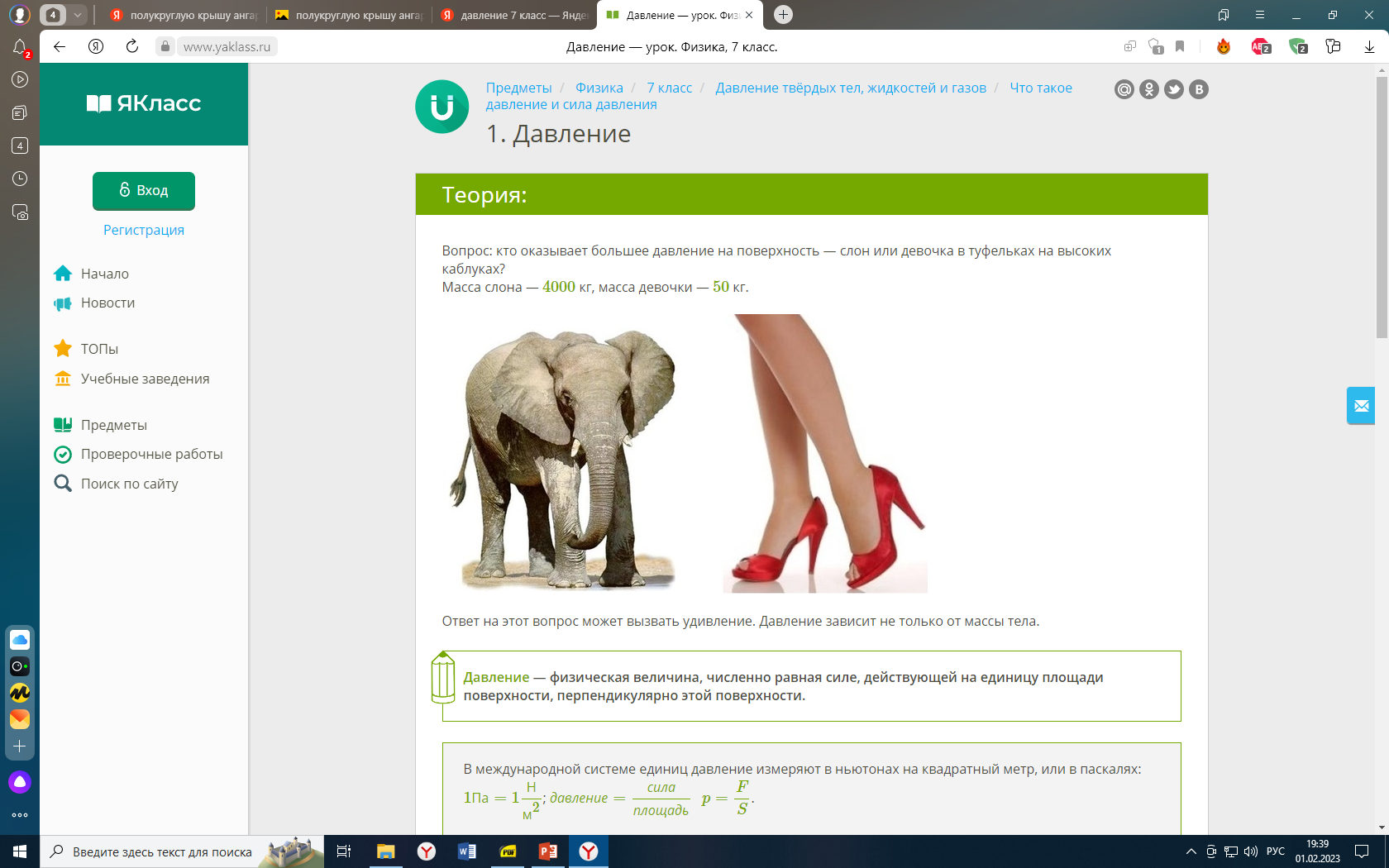 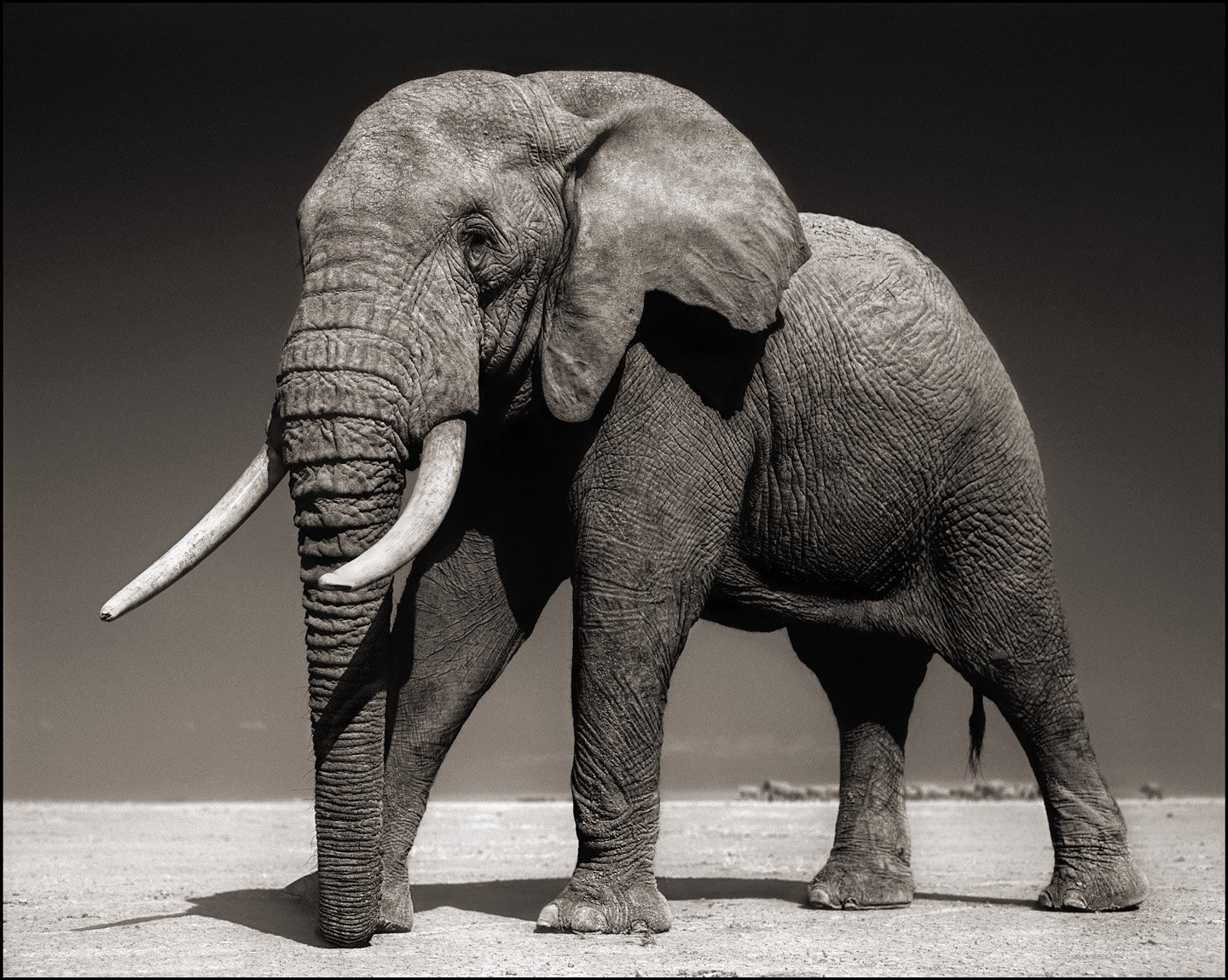 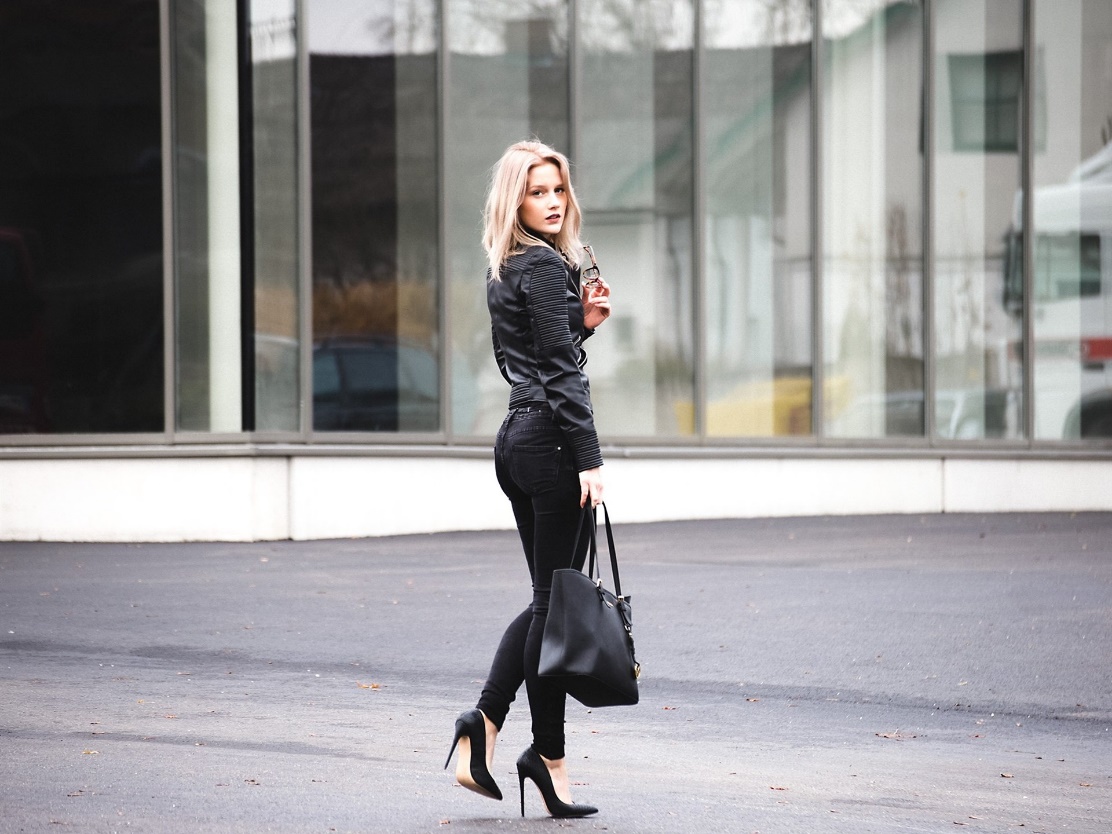 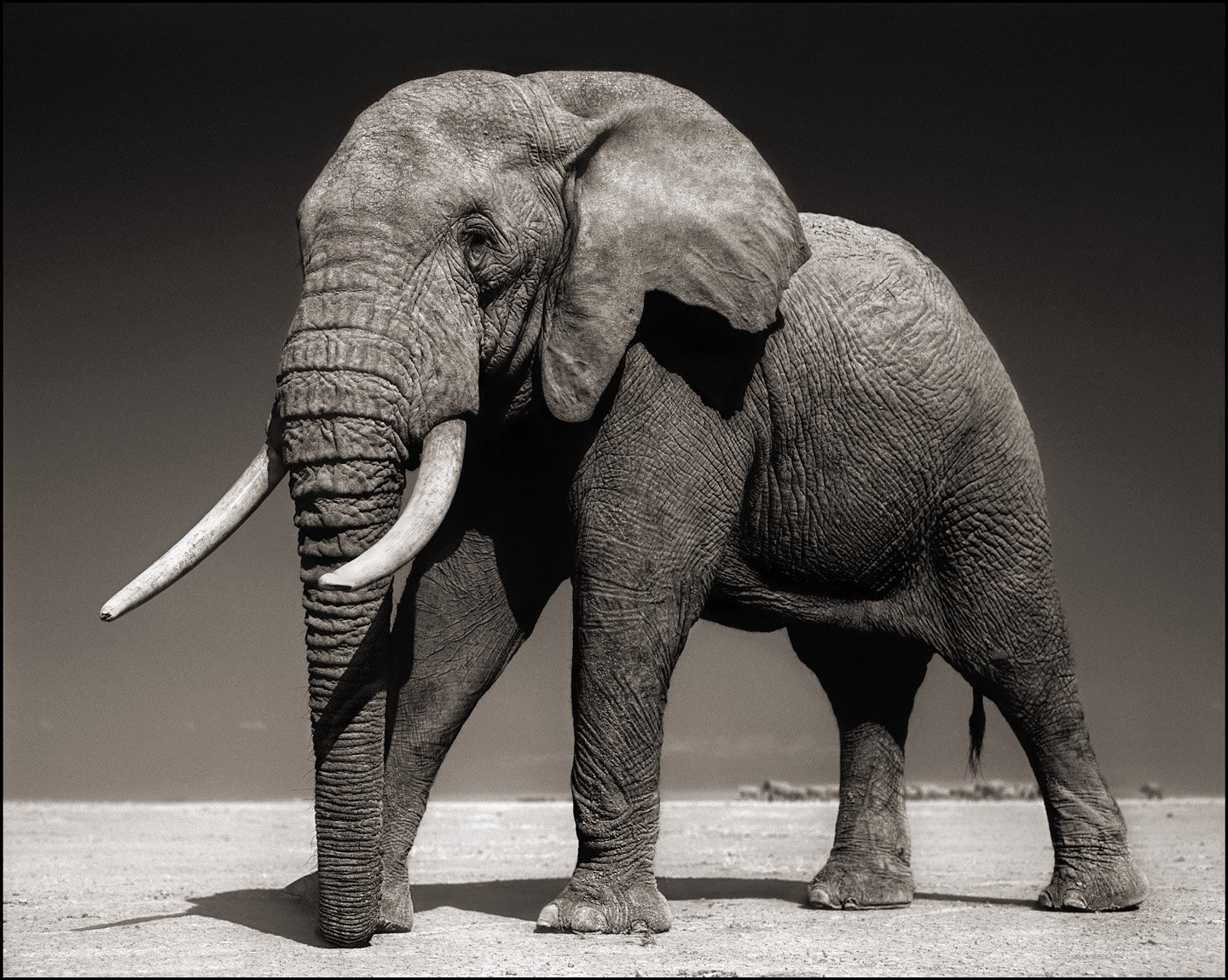 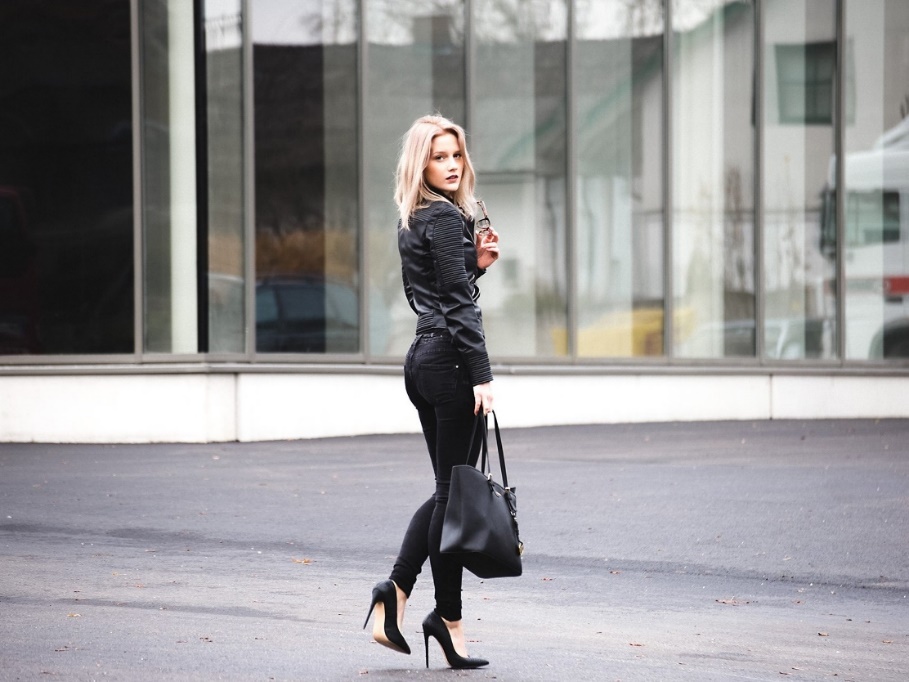 Давление – Обувь – Здоровье
Задание №1
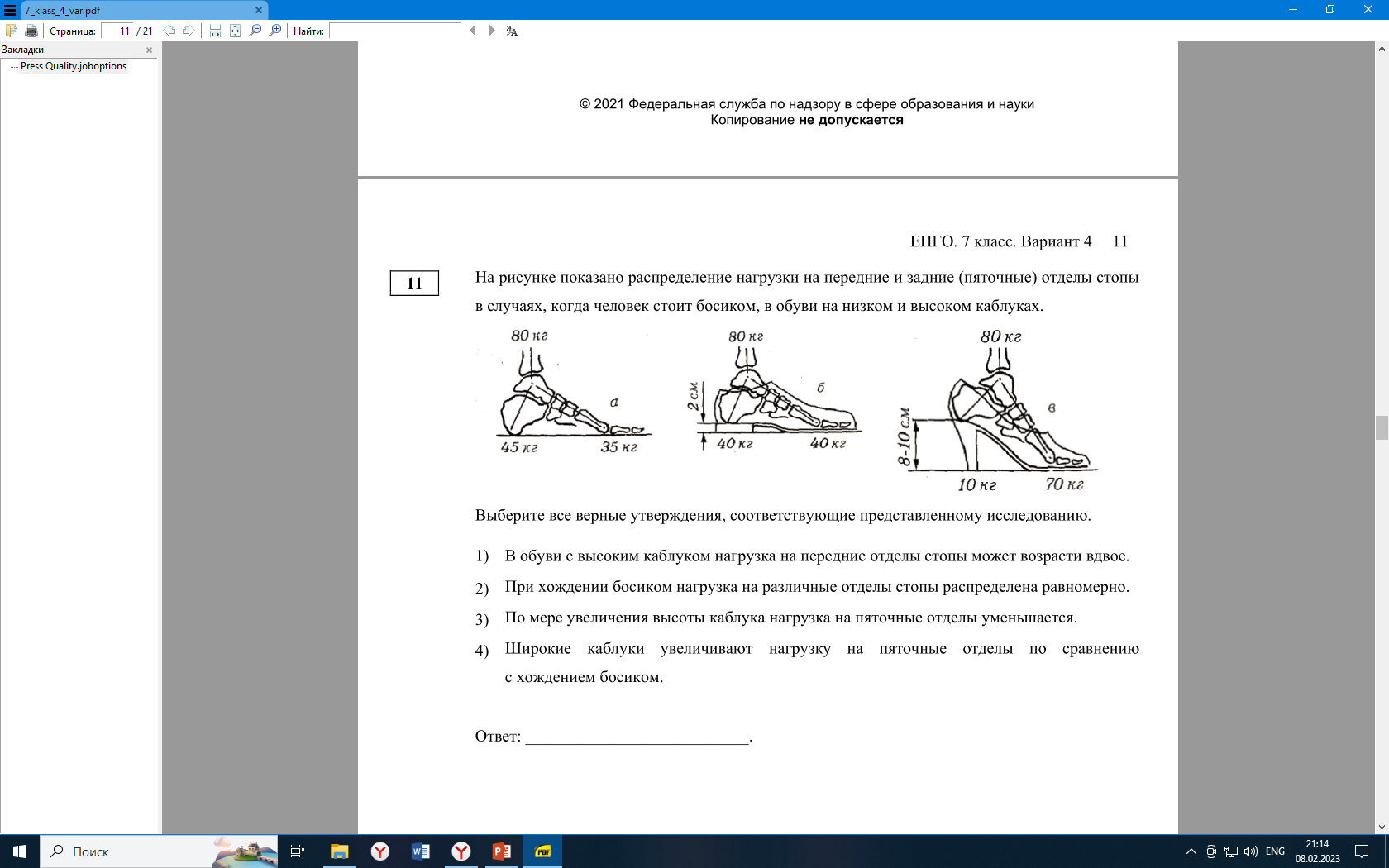 Ответ:___1,3________
Задание №2
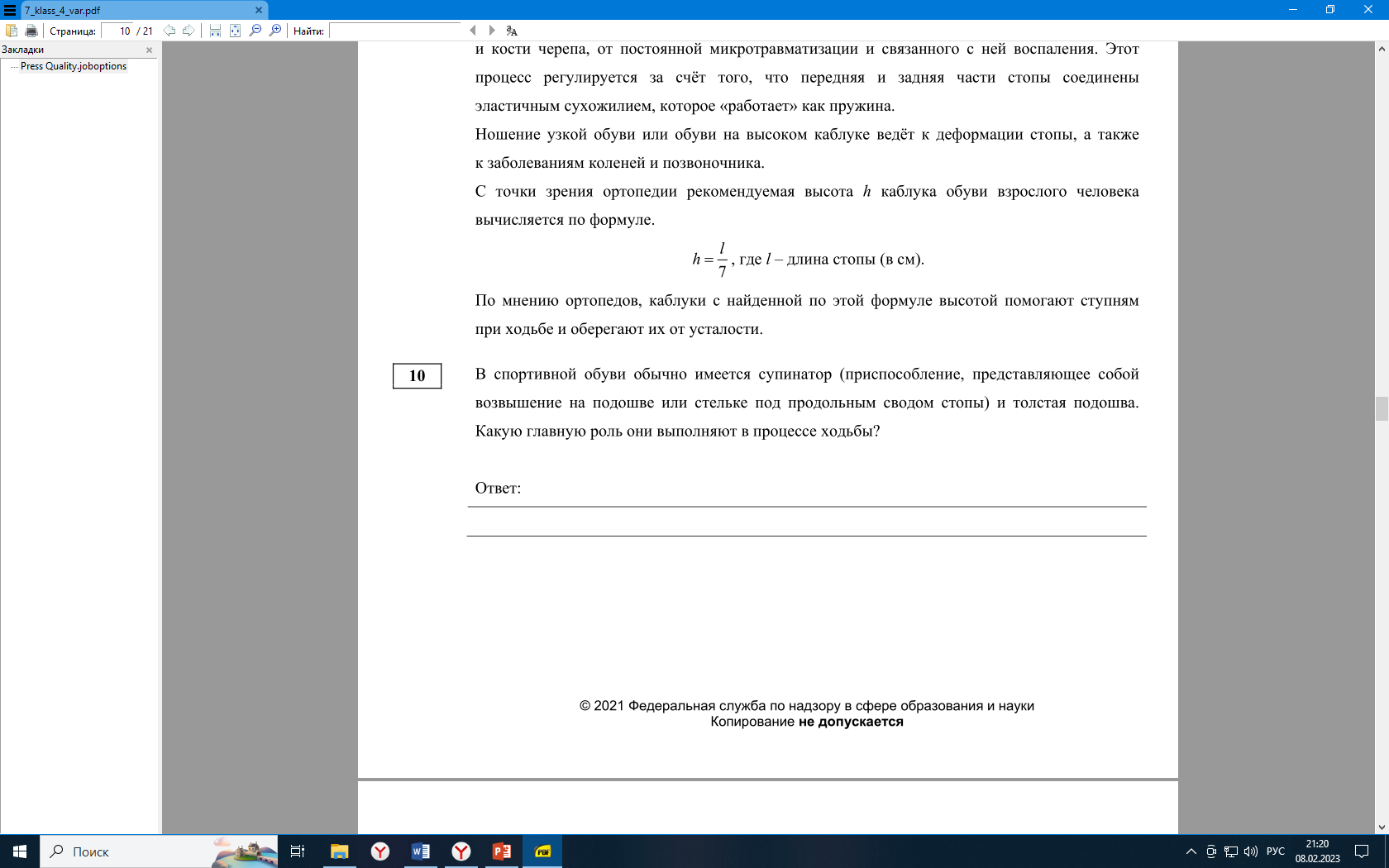 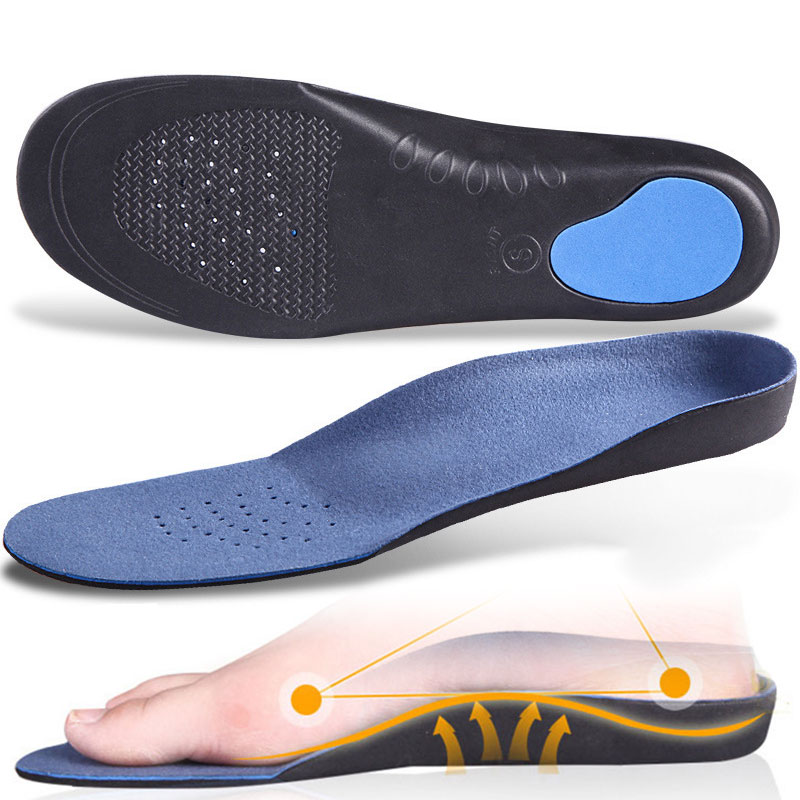 Супинаторы и толстая подошва амортизируют  тело, т.е. смягчают удар в момент соприкосновения  стопы с опорой
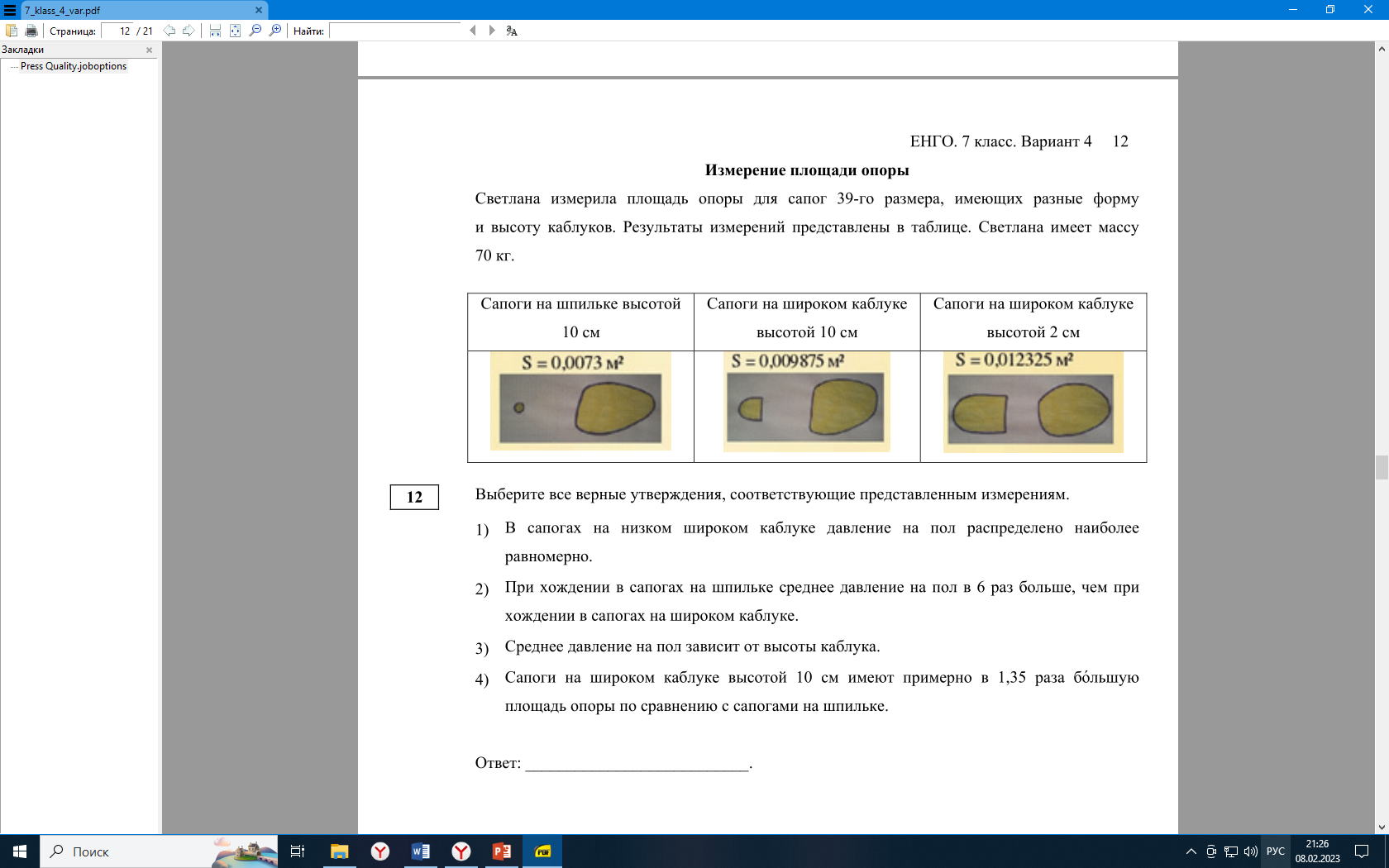 Задание №3
Ответ:___1,4__
Задание №4
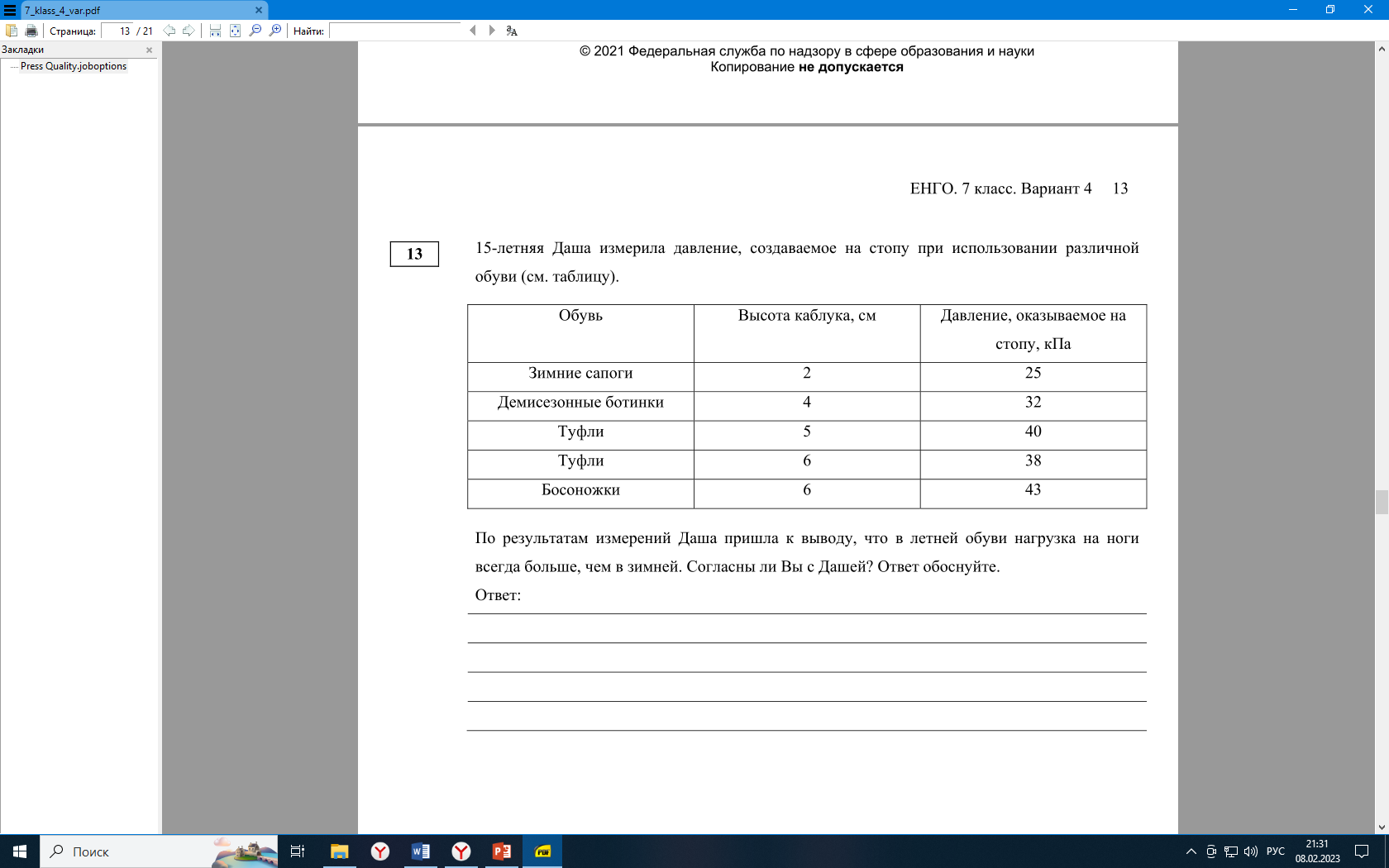 Нет, по результатам расчетов Даши такой вывод сделать нельзя, т.к. для сравнения давлений необходима обувь с одинаковой высотой каблука.
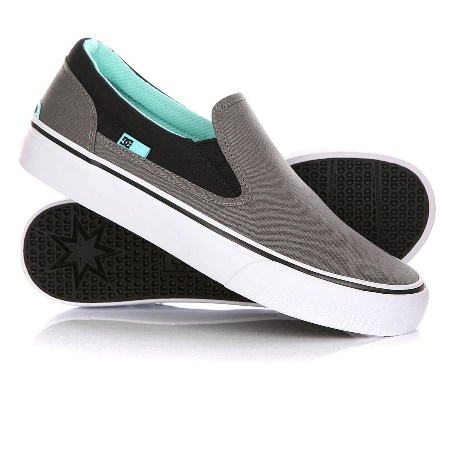 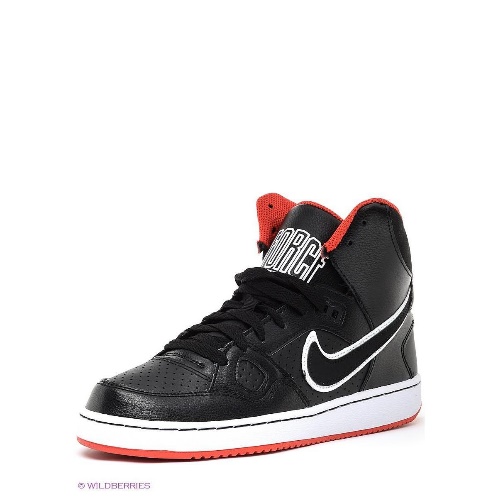 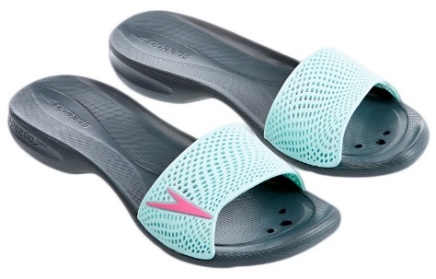 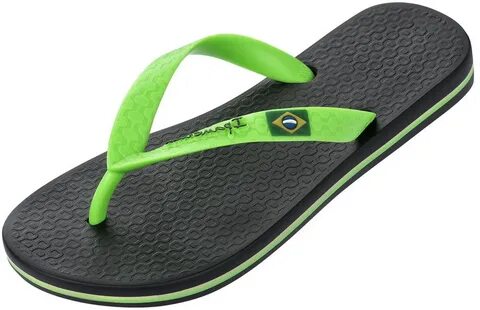 №11
№1
№10
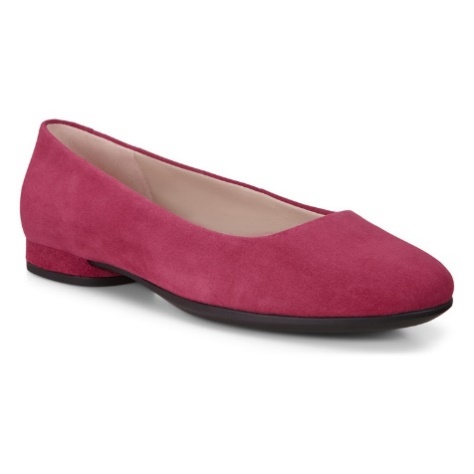 №6
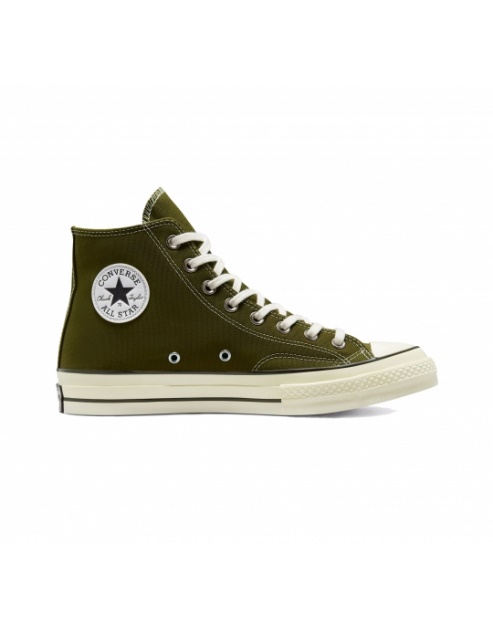 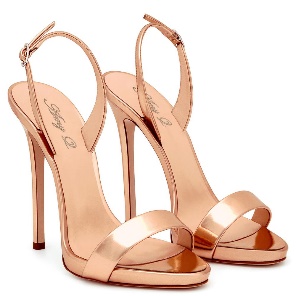 №12
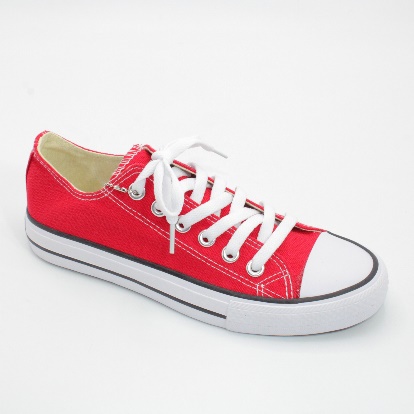 №8
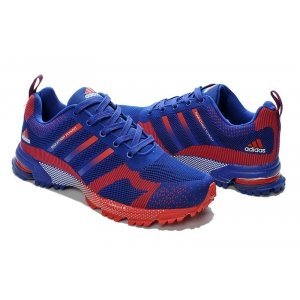 №2
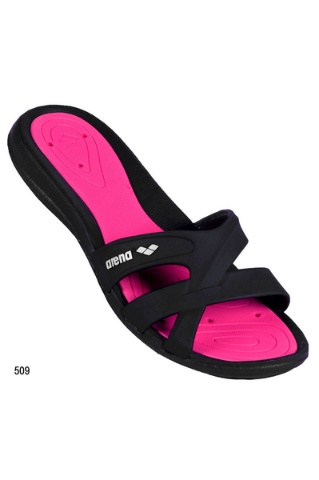 №4
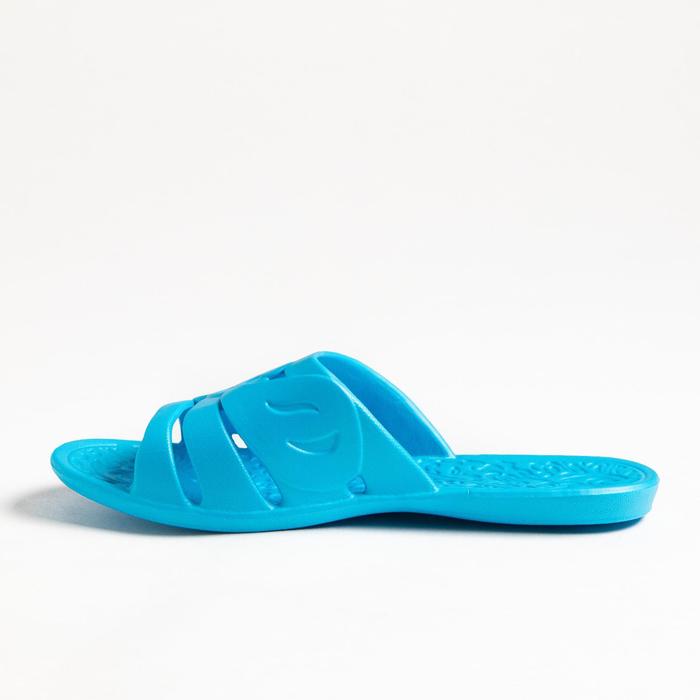 №7
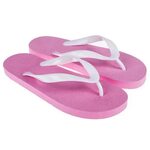 №5
№9
№3
Самооценка